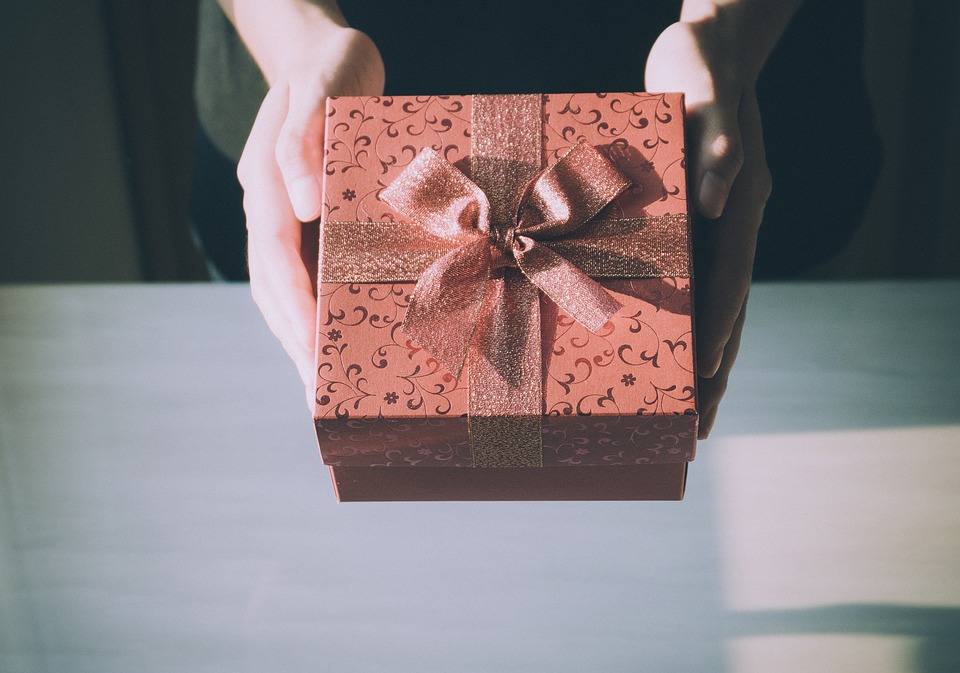 Steuerfreie Extras für Mitarbeiter
Foto: pixabay User StockSnap
[Speaker Notes: Quellenangabe immer in Notizen!]
Nutzungsüberlassung von Datenverarbeitungsgeräten
Foto: pixabay User Free-Photos
[Speaker Notes: Quellenangabe immer in Notizen!]
Ausgangslage
„Steuerfrei sind…
…die Vorteile des Arbeitnehmers aus der privaten Nutzung von betrieblichen Datenverarbeitungsgeräten und Telekommunikationsgeräten sowie deren Zubehör, aus zur privaten Nutzung überlassenen System- und Anwendungsprogrammen, die der Arbeitgeber auch in seinem Betrieb einsetzt, und aus den im Zusammenhang mit diesen Zuwendungen erbrachten Dienstleistungen.“  (§3 Nr. 45 EStG)
Nach § 3 Nr. 45 EStG ist der geldwerte Vorteil aus der Überlassung von betrieblichen Datenverarbeitungsgeräten steuer- und sozialversicherungsfrei.
Darunter fallen unter anderem Telefon, Handy, Computer und Faxgerät.
Die Steuerfreiheit umfasst auch das Überlassen von Software und Zubehör (z.B. Monitor, Drucker, Beamer, Laptop-Taschen). 
Auch Familienmitgliedern ist die Nutzung gewährt.
Rechtliche Grundlagen
Das überlassene Gerät muss im Eigentum des Arbeitgebers stehen, oder von diesem gemietet worden sein. 
Die Höhe des geldwerten Vorteils ist nicht begrenzt.
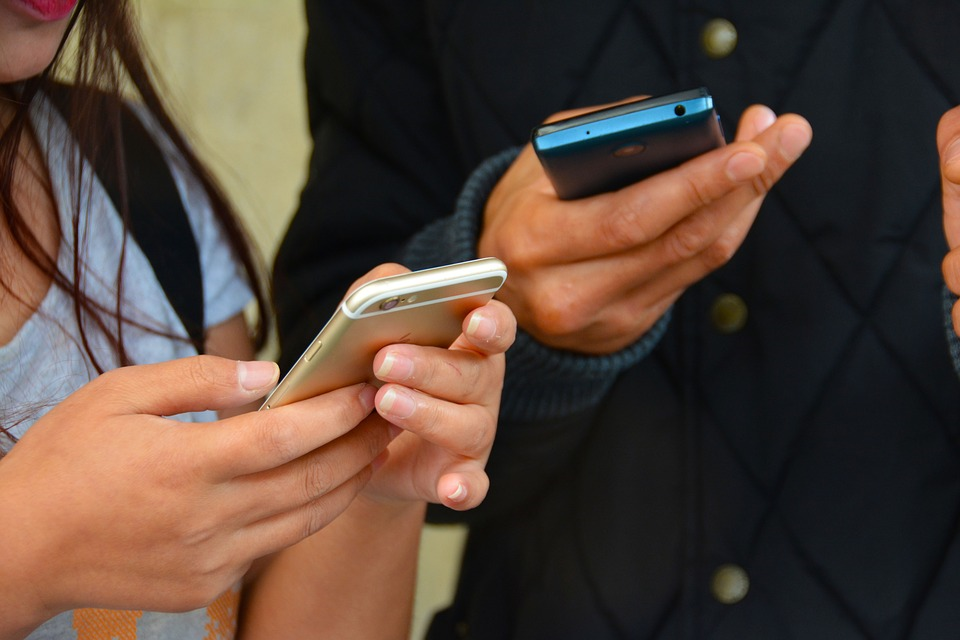 Fazit
Die Steuerfreiheit von überlassenen Datenverarbeitungsgeräten eröffnet ein umfangreiches Gestaltungspotenzial.
Foto: pixabay User terimakasih0
Barzuschüsse zur Internetnutzung
Foto: pixabay User TheDigitalArtist
[Speaker Notes: Quellenangabe immer in Notizen!]
Möglichkeiten
Im Umfang der  beruflichen Internetnutzung kann ein steuerfreier Auslagenersatz gezahlt werden. 
Barzuschüsse zur Internetnutzung dürfen pauschal mit 25% besteuert werden und sind in der Sozialversicherung beitragsfrei.
Die Pauschalierungsmöglichkeit ist nicht davon abhängig, ob der Arbeitnehmer den privaten PC mit Internetzugang auch beruflich nutzt. 
Neben den laufenden Kosten für die Internetnutzung sind auch Einrichtungskosten als Aufwendungen denkbar.
Nachweis
Die Anforderungen an den Nachweis sind gering, solange der Zuschuss monatlich nicht mehr als 50 Euro beträgt.
Der Arbeitnehmer hat die tatsächlich aufgewendeten Kosten lediglich zu bestätigen.
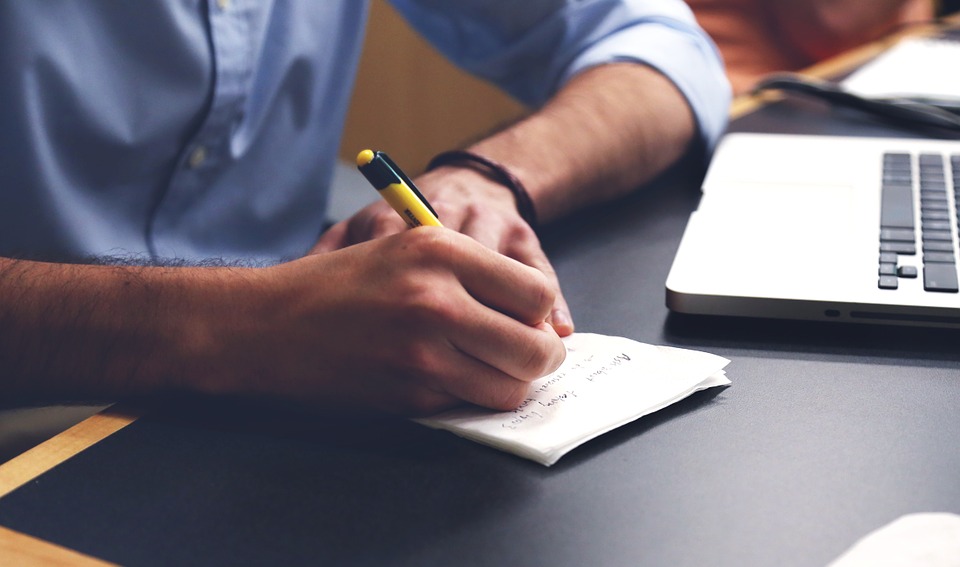 Foto: pixabay User StartupStockPhotos